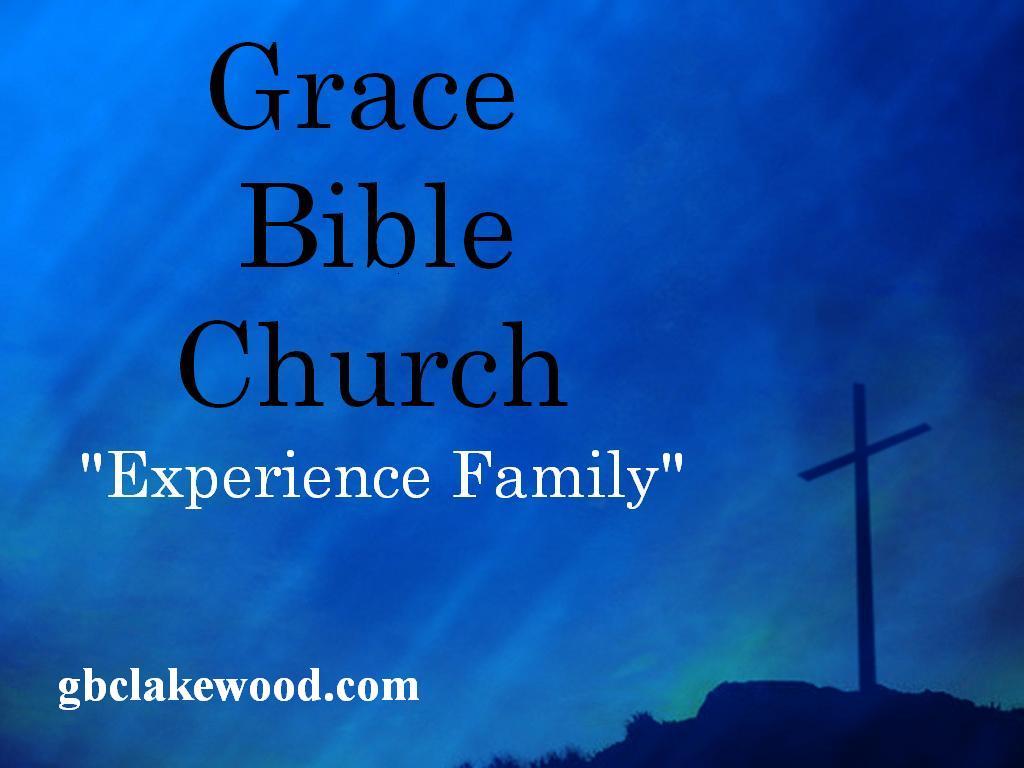 Authenticity God The Father
God The Father
Authenticity of His Love
God The Father
Authenticity-
a:  worthy of acceptance or belief as conforming to or based on fact 
B:  true to one's own personality, spirit, or character
God The Father
Authenticity of His Love
1 John 3:1
Behold what manner of love the Father has Lavished on us, that we should be children of God
[Speaker Notes: The People that have excepted the Great gift of His Lavished  Love are placed as Children of God
The Creator of the world even though they rejected His Love
 Genesis 6:6 And the Lord was sorry that He had made man on the earth, and He was grieved in His heart. 
 Was patient because of His great love]
God The Father
Authenticity of His compassion
Psalm 36:5
Your mercy, O Lord, is in the heavens; Your faithfulness reaches to the clouds.
[Speaker Notes: Psalms is full of verses about compassion and mercy
David was in one of his life's worst circumstances while writing psalms he was running for his life from p[eople he thought were his friends, ones he considered his family 
And he talks about mercy, and compassion and not just alittle but
Psalm 36:5
Your mercy, O Lord, is in the heavens; Your faithfulness reaches to the clouds.]
God The Father
Authenticity of His faithfulness
Deuteronomy 7:9
“Therefore know that the Lord your God, He is God, the faithful God who keeps covenant and mercy for a thousand generations with those who love Him and keep His commandments;
[Speaker Notes: The Father Is faithful and keeps His word , tells the truth and cannot lie and is compassionate and merciful “ for a thousand gnerations” forever as a character not]
God The Father
Authenticity of His faithfulness
1 Corinthians 1:9
God is faithful, by whom you were called into the fellowship of His Son, Jesus Christ our Lord.
God The Father
Authenticity of His faithfulness
2 Thessalonians 3:3
But the Lord is faithful, who will establish you and guard you from the evil one.
[Speaker Notes: His faithfulness allows him to guard you from the evil one.]
God The Father
Authenticity of His faithfulness
2 Timothy 2:13
If we are faithless, He remains faithful; He cannot deny Himself.
God The Father
Authenticity of    His generosity
James 1:17
17 Every good gift and every perfect gift is from above, and comes down from the Father of lights, with whom there is no variation or shadow of turning.
[Speaker Notes: The Father is generous and willing to give and keep giving and isn’t about to change who He is 

Our Father in heaven 
Is Loving – IS Love Is what all love is to be compared too
Is compassionate and Merciful
Is Faithful
can be counted on 
Is AUTHENTIC is real and is our greatest ally]
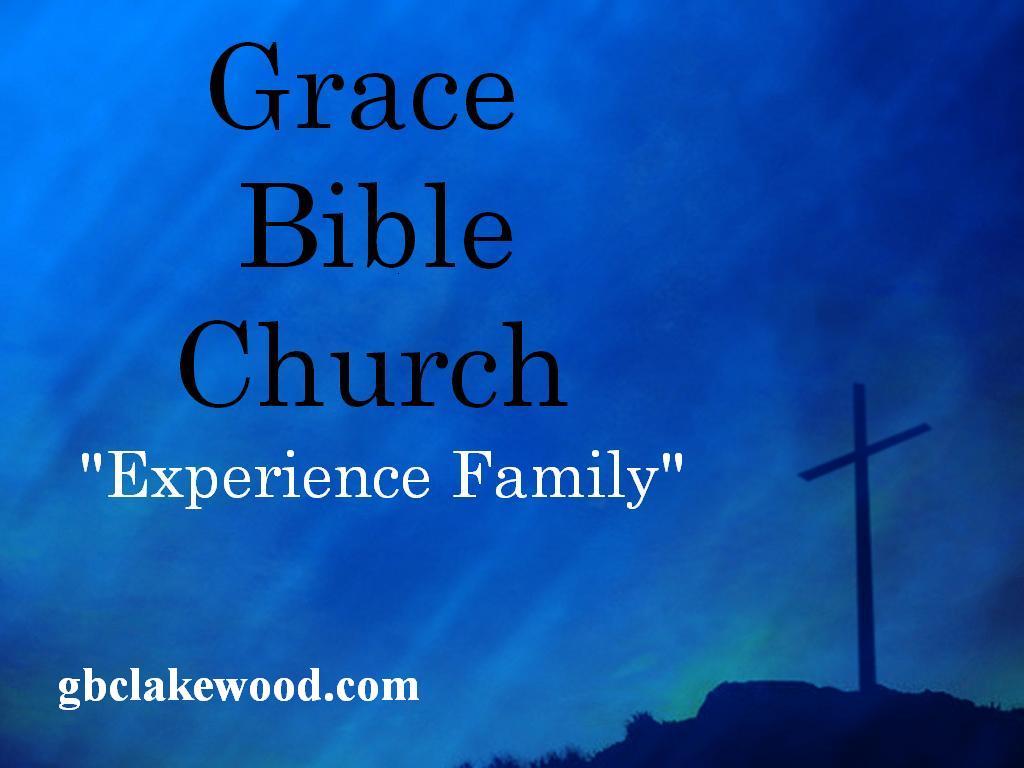